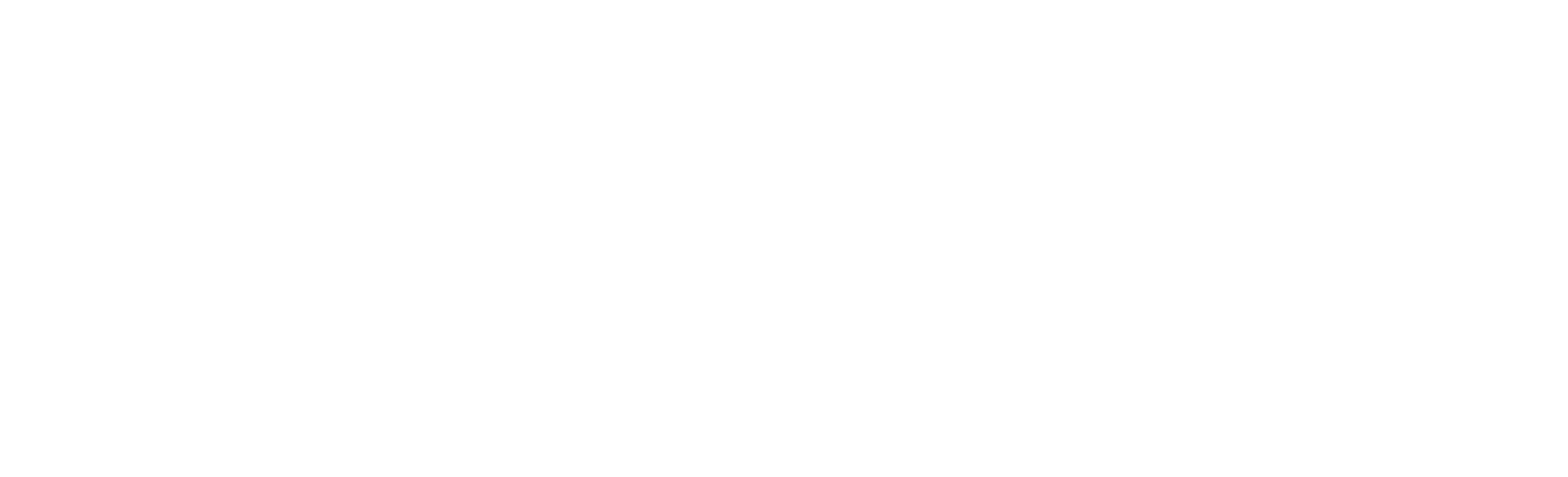 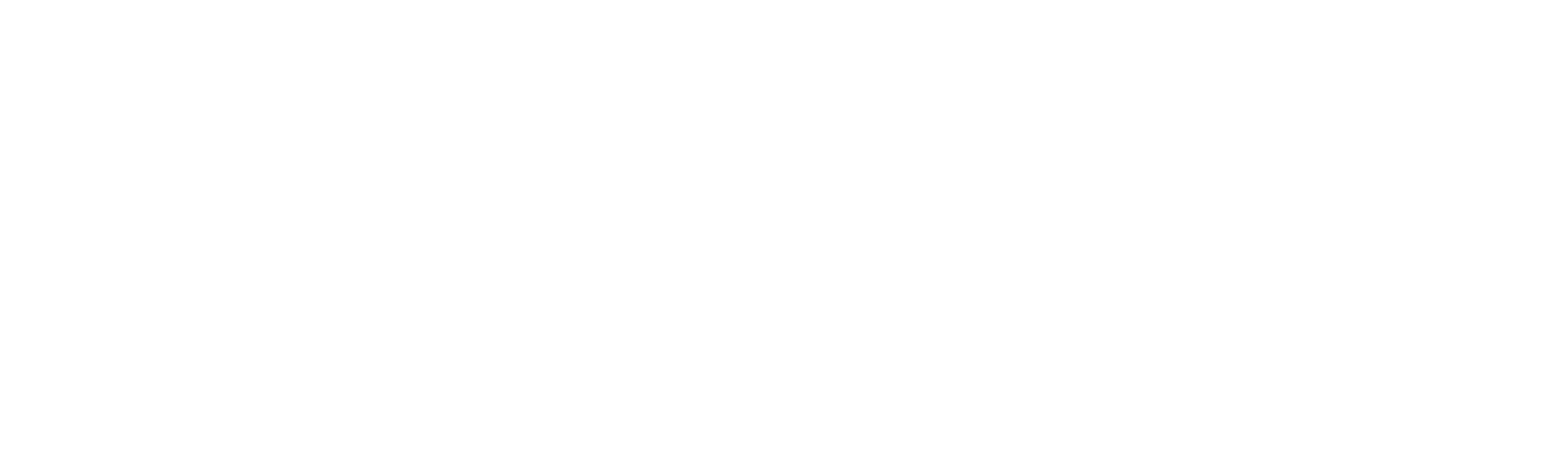 Shift 5 - Commissioning
Session Aims
To explain the purpose and nature of commissioning, particularly in relation to people’s #MoreThanSunday lives.    

To discuss the various roles that participants have during the week for which they might value being commissioned.    

To explore how participants might be able to incorporate commissioning in their regular services and gatherings.
Notes
____________________________________________
____________________________________________
____________________________________________
____________________________________________
____________________________________________
____________________________________________
____________________________________________
Icebreaker Activity:
Who do we already commission, and why? Or why not?
1
Notes
____________________________________________
____________________________________________
____________________________________________
____________________________________________
____________________________________________
____________________________________________
____________________________________________
____________________________________________
____________________________________________
Breakout Session 1:
In terms of commissioning, how can we become more aware of the changes and key moments people in our churches are facing in their everyday lives?
What have I/We discovered in this session?
____________________________________________
____________________________________________
What might I/We need to nurture/think about more?
____________________________________________
____________________________________________
Breakout Session 2:
How can we support and commission more people as part of our regular services?
What am I/We going to do or try that’s new or different?
____________________________________________
____________________________________________
2